Management by Competencies
Introduction
[Speaker Notes: poznámky k úvodu:

komentáře k angličtině

predstavit se]
Previous lessons
Management
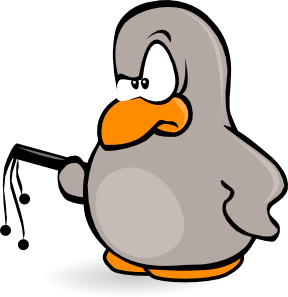 is
3
MbC Introduction
MbC Motivation
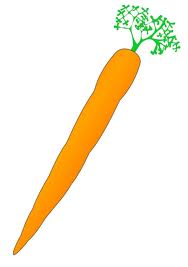 4
MbC Introduction
[Speaker Notes: MbC is designed to help companies (institutions, teams, families) to achieve vitality
MbC is suitable for working with high added value – IT companies
Vital company is a company which is sustainably successful
Successful company is a company which achieve its business goals
Sustainably successful, i.e. vital company is a company where attaining of contemporary goals does not diminish the chance to achieve its goals in the future.]
MbC Presumptions and Principles
5
MbC Introduction
[Speaker Notes: INTRO: What has all companies in common? (People).
You can use MbC also in your departement – no mather if whole company uses MbC or not.]
MbC Essence
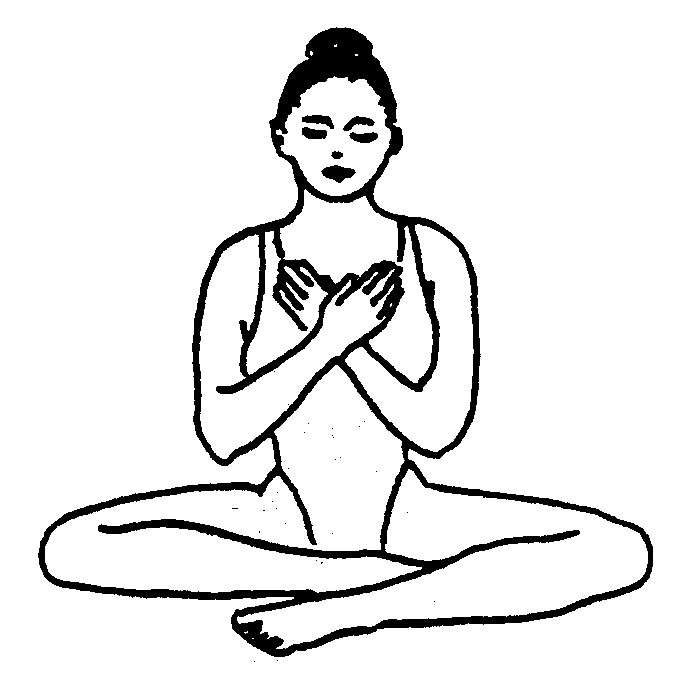 6
What is MbC?
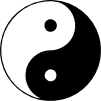 7
MbC Introduction
[Speaker Notes: Synergistic effect
re – result of effort, pi – person i
re(p1+...+pn) > re(p1)+ ... +re(pn)]
Two elements of Vitality
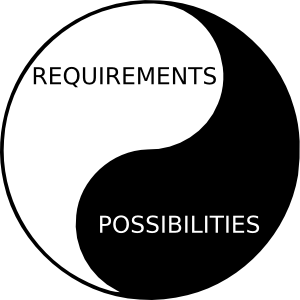 vitality = possibilities + requirements
(C) J. Plamínek
8
Vitality and Competence
Semaphore of Vitality
WANT
>
CAN
WANT
=
CAN
WANT
<
CAN
9
Vitality and Competence
[Speaker Notes: Three possible relations between requirements and possibilities.

stability is ability to reach at worst equilibrium when circumstances change.]
What is competence?
Competence of a person is sum of 
job performance, i.e. human labor, and
potential, i.e. human resources
Competence ought to be always contemplated in the context of certain task to be performed
10
Vitality and Competence
[Speaker Notes: Competencies has to be always necessary to accomplish certain task performed within company to achieve though partially at least one objective. If they are not, they are irrelevant and has to be out of scope.]
Two elements of Competence
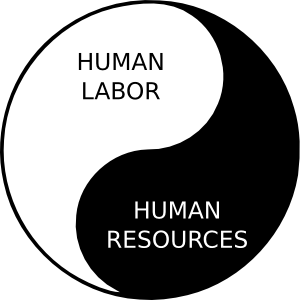 competence= resources + labor
(C) J. Plamínek
11
Vitality and Competence
[Speaker Notes: Labor – what he/she really does
Resource – what he/she can do.]
Vitality and Competence
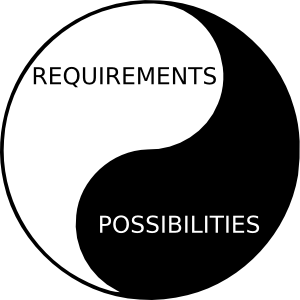 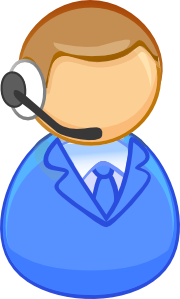 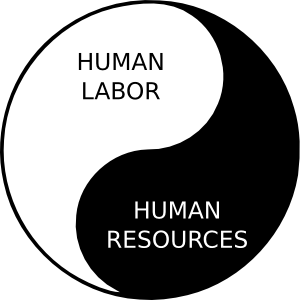 Company
level of vitality ~ set of competencies
12
Vitality and Competence
[Speaker Notes: vitality and competence is analogy

differences:
 * in scale: vitality concerns whole company whereas competence deals with single person
 * in use: vitality is about harmony of what company wants and can, whereas competence is about harmony of what one is able to do and what one really does

however, the consequences are the same for the both. company which does not develop its possibilities cannot be sustainably successful and the same holds for single person.]
The role of Competence
REQUIREMENTS
goal
task
competence
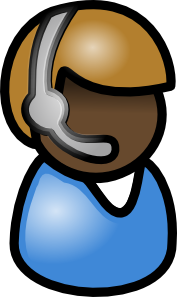 potential
POSSIBILITIES
13
Vitality and Competence
Company and Competencies
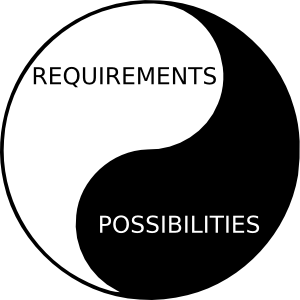 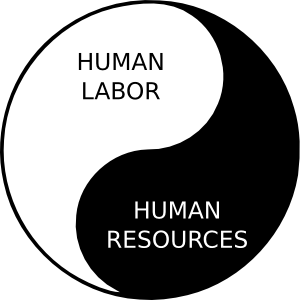 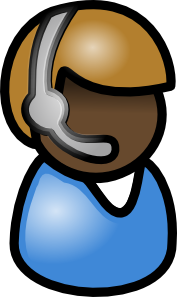 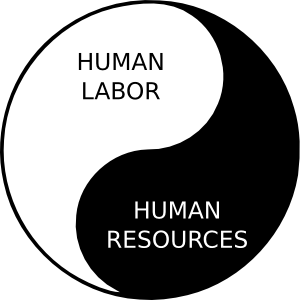 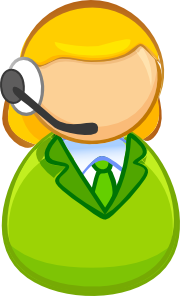 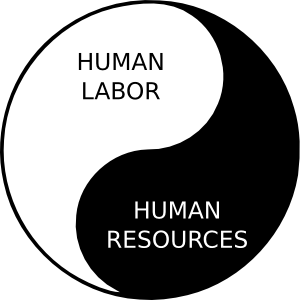 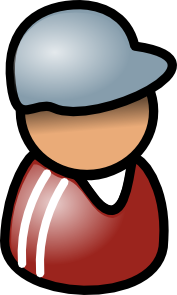 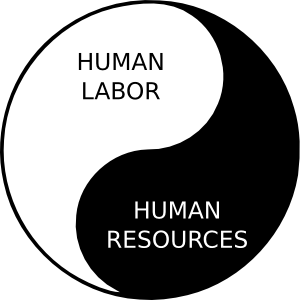 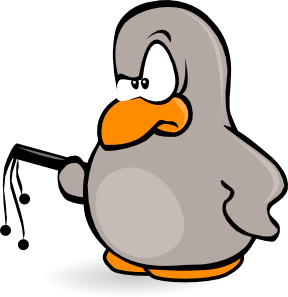 people and their competencies
company
14
Vitality and Competence
[Speaker Notes: People are here because of company. Company is here because of people.]
Success and Relationships
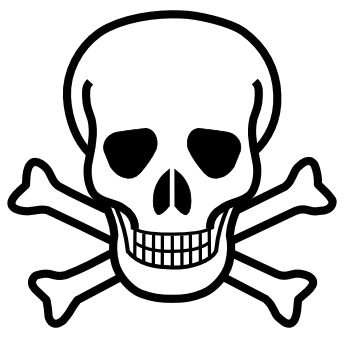 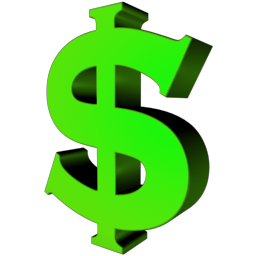 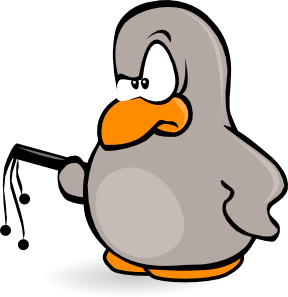 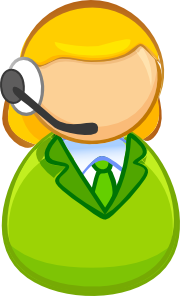 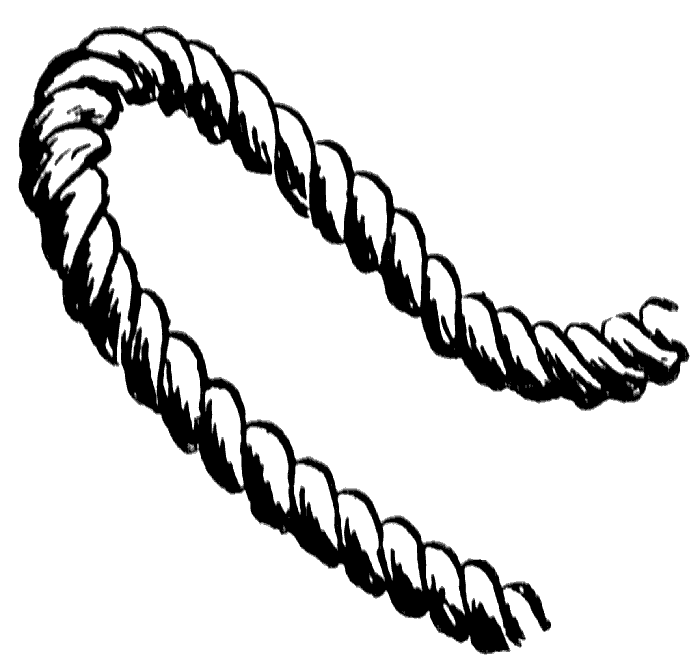 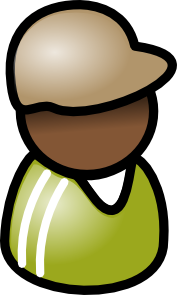 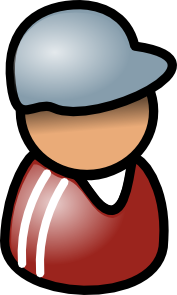 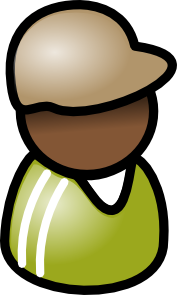 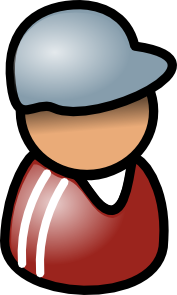 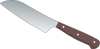 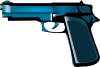 15
Company culture
Relationship
+
=E
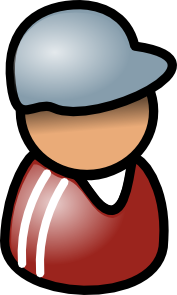 cre(          )
cre > 0 ... relationship efficiency coefficient
E ... resulting effect
16
Company culture
Types of Relationships
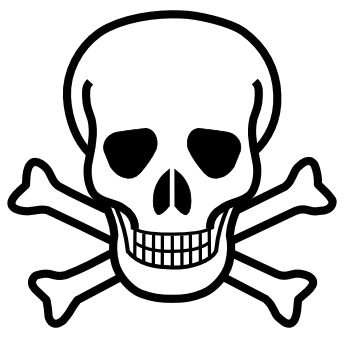 =E
+
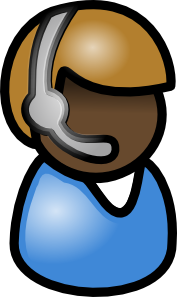 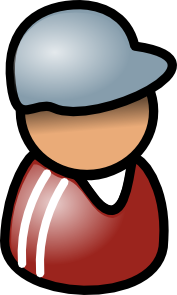 cre(          )
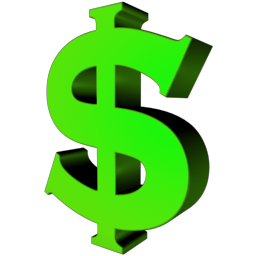 17
Company culture
[Speaker Notes: TODO rozvinout]
Company culture
cre( f1+f2 )=E
interpersonal relationships
work environment
vision clarity
leader authority
organizational structure
level of formality
Benefits
work/life balance
18
Company culture
Synergistic companyculture
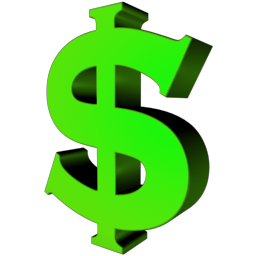 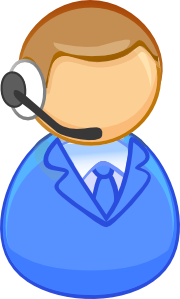 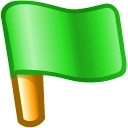 19
Company culture
Chaotic company culture
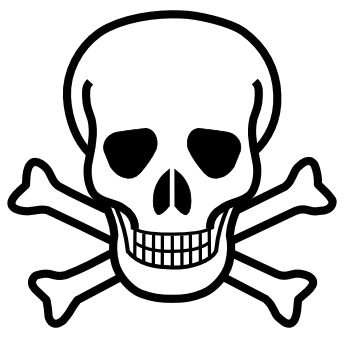 20
Company culture
Company culture management
21
Company culture
Company culture management  objectives
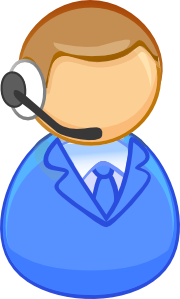 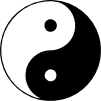 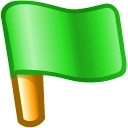 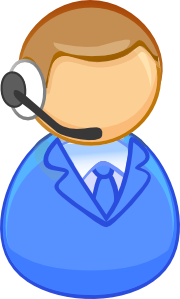 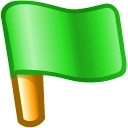 crisis
equilibrium
stability
vitality
22
Company culture
[Speaker Notes: TODO: by people to achieve equi, then by thoughts

and how to do that is the subject of few forthcoming lectures]
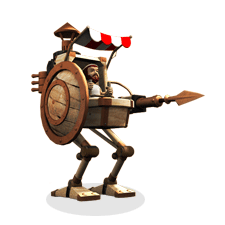 Theory of Vitality
The existence of organism has to be gradually (inspired by ecosystems observations)
23
Theory of Vitality
Vital signs
24
Theory of Vitality
[Speaker Notes: when the usefulness and effectivity is built, the balanced state is reached
the ability to reached new equilibrium can be called stability
dynamics is about innovation, finding new procedures, new markets]